Legal Tech
Essential technology for classroom, office, and courtroom
Associate Dean Selby2/17/15
Technology for the Classroom
Shared document storage and editing—Google Drive, Dropbox, One Drive, and Box
Cloud calendaring—Google Calendar or iCloud Calendar
Research & Project Document Organization 
Westlaw, Lexis, Bloomberg, and Fastcase apps
Evernote
Goodreader 
iFiles
Study buddy—Flashcardlet
Just for fun – Law Dojo
Technology for Practice
Case Management Software
TrialPad
I went back to my hotel room, loaded up the documents I knew I would be working with the next day, ran through the process of presenting and annotating, and then set back to prepare for the next day of trial.
With more than a little trepidation, I hooked my iPad up to my projector the next day at trial.
A heavenly light should have descended. I’m not kidding, TrialPad was nearly magical.  --Todd Hendrickson of The Lawyerist
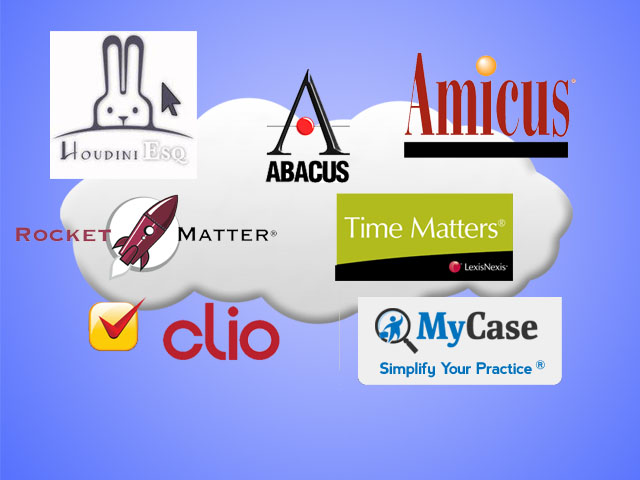 Electronic Presentation of Evidence
All 4 Federal District Courts in New York have electronic evidence presentation technology.
Northern District courtroom tech equipment and FAQs
Northern District of Illinois courtroom tech equipment and procedures
Justice Initiatives and Technology
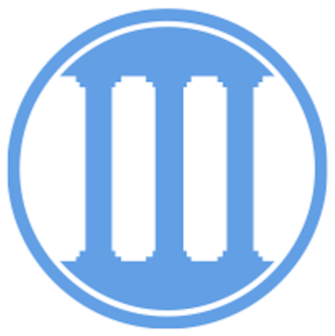 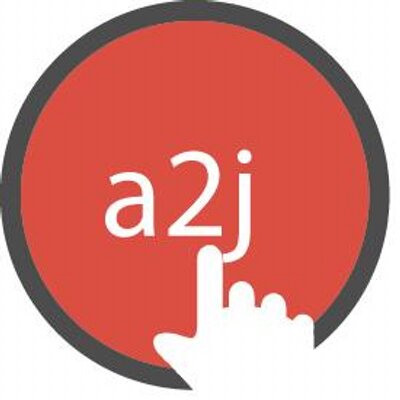